广州市城市更新单元详细规划成果模板
XX区XX城市更新单元详细规划
（XX规划管理单元）
（仅供参考，本模板目的为明确城市更新单元详细规划成果重点，具体排版可根据效果自定）
组织编制单位：广州市规划和自然资源局
申请单位：XX区政府
日期：20XX年X月
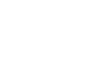 项目名称：
委托单位：

设计单位：
资质等级：

审定：
审核：

项目负责：
规划设计：
协编单位:
协编人员:
目 录
一、城市更新单元概况
  1. 前言
  2. 区位分析
  3. 用地分析
二、城市更新单元划定
三、城市更新单元详细规划必要性论证
四、规划依据
  1. 上层次规划和相关规划
  2.  相关法律、法规、技术规范和政策
五、现状基本情况
  1. 自然条件、社会经济和人口情况
  2. 土地利用现状
  3. 用地权属现状
  4. 用地建设开发情况
  5. 现状建筑情况
  6. 历史文化遗产情况
  7. 古树名木及古树后续资源和大树等情况
  8. 公共服务设施与市政基础设施情况
  9. 综合交通现状
10. 绿地与开敞空间现状
11. 其他重要现状（安全隐患等）情况
六、城市更新单元承载力说明
七、经济分析
  1. 成本核算
  2. 复建量核算
  3. 融资量核算
八、土地整备
九、区域统筹
  1. 规划节余
  2. 区域统筹
十、城市设计指引
十一、城市更新单元详细规划方案
  1. 发展定位与主导功能
  2. 产业发展指引
  3. 土地利用规划方案  
  4. 综合交通规划
  5. 公共服务设施规划
  6. 市政基础设施规划
  7. 历史文化遗产保护
  8. 绿地系统规划（树木保护）
  9. 奖励指标
十二、分期实施方案
十三、专项评估
  1. 交通影响评估
  2. 规划环境影响评价
  3. 历史文化遗产调查评估
  4. 古树名木及古树后续资源影响评估
  5. 洪涝安全评估
  6. 市政基础设施评估
  7. 社会稳定风险评估
  8. 安全隐患评估（涉及安全隐患的）
  9. 地质环境质量评估（位于地质灾害易发区或涉及不良
      地质作用的）
10. 其他需要的评估
十四、公示及征求意见落实情况
十五、提请会议审议并表决的内容
十六、附件
一、城市更新单元概况
1.前言
（1）城市更新单元详细规划编制背景
（2）工作开展情况
（3）权属人改造意愿
（4）项目纳入计划等情况
一、城市更新单元概况
2.区位分析
XX区XX城市更新单元位于XX，四至情况（南临XX、西临XX、东至XX、北至XX），距XX（标志性地点）X公里，交通区位(单元内或周边有XX交通干道、XX地铁线等）。
区域位置图
现状航拍图
一、城市更新单元概况
3.用地分析
结合城市发展要求、各类用地权属边界、权属人改造意愿、标图建库情况、规划情况、项目实际需求等，说明城市更新项目改造范围（包括拆旧范围、建新范围、微改造范围）。
城市更新项目改造范围图
相关用地分析图
二、城市更新单元划定
城市更新单元划定情况
说明城市更新单元范围、面积等，结合具体更新项目划分子单元（街区单元）情况。说明城市更新单元（子单元）类型、拟采用的更新改造方式。
城市更新单元（含子单元）范围图
三、城市更新单元详细规划必要性论证
根据相关政策规定，解释说明城市更新单元详细规划的编制目的，论证编制必要性。
四、规划依据
1.上层次规划和相关规划
（1）广州市国土空间总体规划（2018-2035）
（2）广州市城市总体规划（2011-2020）
（3）广州市土地利用总体规划（2006-2020年）调整完善方案
城市总体规划图
国土空间总体规划图
土地利用总体规划图
（国土空间总体规划批复后，城市总体规划、土地利用总体规划可不列入）
四、规划依据
1.上层次规划和相关规划
(6)工业产业区块
（4）相关专项规划
（5）现行国土空间详细规划（现行控制性详细规划）
工业产业区块图
相关专项规划图
现行控规导则图
四、规划依据
2.相关法律、法规、技术规范和政策
（1）法律、法规、技术规范。
（2）主要政策文件。
五、现状基本情况
1.自然条件、社会经济和人口情况
黄  埔  大  道
（1）城市更新单元内旧村、旧厂等的收入、产业情况。
（2）城市更新单元内的人口情况。
（3）由公安部门认定的城市更新项目改造范围内户籍登记数、居民总人口数。
冼  村  路
村集体收入情况证明
户籍人口证明
五、现状基本情况
2.土地利用现状
黄  埔  大  道
城市更新单元内土地利用现状情况。
冼  村  路
土地利用现状统计表
土地利用现状图
五、现状基本情况
3.用地权属现状
黄  埔  大  道
集体用地、国有用地面积及分布情况（含留用地、飞地等）。
冼  村  路
用地权属情况分析图
留用地选址范围图
五、现状基本情况
4.用地建设开发情况
（1）城市更新单元内已纳入“三旧”标图建库情况。
（2）城市更新单元内已完善历史用地手续情况。
标图建库图
完善历史用地手续图
五、现状基本情况
4.用地建设开发情况
（3）土地现状地类情况。
二调地类现状情况（2009年）
最新年份地类现状情况（20XX年）
五、现状基本情况
5.现状建筑情况
黄  埔  大  道
（1）现状实测建筑约XX万平方米，其中合法建筑面积XX万平方米（住宅XX，物业XX）、历史文保建筑面积XX万平方米。有村民住宅建筑XX栋（说明合法情况）。
（2）说明总体建设情况。
冼  村  路
金  穗  路
现状建筑分布图
五、现状基本情况
6.历史文化遗产情况
黄  埔  大  道
（1）城市更新单元内历史文化遗产类型、规模及分布情况。
（2）历史文化遗产保护与活化利用情况。
（3）非物质文化遗产类型、级别情况。
冼  村  路
历史文化遗产保护对象核查表
历史文化遗产现状分布图
五、现状基本情况
7.古树名木及古树后续资源和大树等情况
黄  埔  大  道
城市更新单元内古树名木及古树后续资源和大树的分布情况。
冼  村  路
金  穗  路
古树名木及古树后续资源和大树核查表
古树名木及古树后续资源和大树现状分布图
五、现状基本情况
8.公共服务设施与市政基础设施情况
黄  埔  大  道
（1）城市更新单元内公共服务设施类型、规模及分布情况。
冼  村  路
现状公共服务设施一览表
金  穗  路
公共服务设施现状分布图
五、现状基本情况
8.公共服务设施与市政基础设施情况
黄  埔  大  道
（2）城市更新单元内市政基础设施类型、规模及分布情况。
冼  村  路
现状市政基础设施一览表
金  穗  路
市政基础设施现状分布图
五、现状基本情况
9.综合交通现状
黄  埔  大  道
（1）城市更新单元内部（含慢行交通）和所在区域道路情况。
（2）城市公共交通、轨道交通设施情况。
（3）静态交通设施分布。
（4）现状交通存在的突出问题。
冼  村  路
金  穗  路
综合交通现状分析图
五、现状基本情况
10.绿地与开敞空间现状
黄  埔  大  道
现状绿地、广场、公园情况。
冼  村  路
现状开放空间分布图
五、现状基本情况
11.其他重要现状（安全隐患等）情况
黄  埔  大  道
六、城市更新单元承载力说明
黄  埔  大  道
结合交通影响评估、规划环境影响评价、历史文化遗产调查评估、古树名木及古树后续资源影响评估、洪涝安全评估、市政基础设施评估、社会稳定风险评估、地质环境质量评估（位于地质灾害易发区或涉及不良地质作用的）等的结论，综合考虑地区规划定位和发展潜力、人口密度、公共健康、宜居性、空间品质、城市风貌以及规划管控要求等，对城市更新单元承载力条件进行说明，提出城市更新单元（子单元）的规划总建设量上限，城市更新项目改造范围规划建设量。
冼  村  路
七、经济分析（执行市的统一标准）
1.成本核算
主要包括前期费用、建安费用、临迁费用、拆除费用、市政费用、农转用费用、不可预见费用等。
XX城市更新项目改造成本核算表
七、经济分析
2.复建量测算
（1）现状基础数据调查成果
现状基础数据调查成果
七、经济分析
2.复建量测算
（2）复建建筑面积核算
复建量核算结果
现状基础数据→复建量的演算过程
七、经济分析
3.融资量核算
（1）地价评估
居住楼面地价：根据五家评估公司初步评估楼面地价（去掉最高与最低值），取平均值为xx元/㎡。
商业楼面地价：根据五家评估公司初步评估楼面地价（去掉最高与最低值），取平均值为xx元/㎡。
七、经济分析
3.融资量核算
（2）融资建筑面积核算
融资总建筑面积xx万㎡，其中融资居住xx万㎡（含公服xx万㎡），融资商业xx万㎡。
融资量与融资金额核算
八、土地整备
（一）土地整备情况
1.土地整备情况总览
说明改造项目涉及土地整备的情况，包括整备方式、地块权属、用地面积、二调和最新土地利用现状、国土空间总体规划（土地利用总体规划、城市总体规划）等情况。
留用地
整合收购国有用地
土地整备情况总览表
“三地”
异地平衡地块
项目主体地块
调出地块
调入地块
“三地”
其他
整合旧村其他用地
图例
改造范围
“三地”
整合旧村其他用地
整合收购国有用地
土地置换（调入地块）
土地置换（调出地块）
异地平衡地块
留用地
其他
项目主体地块
土地整备情况总览图
八、土地整备
（一）土地整备情况
2.“三地”
说明涉及 “三地” 的土地权属、用地面积、累计面积占项目主体地块总面积的比例、符合国土空间总体规划（土地利用总体规划、城市总体规划）情况、实施路径、政策依据。
“三地”情况一览表
“三地” 示意图
备注： 1、国土空间总体规划批复后，以国土空间总体规划为准；2、国土空间总体规划（土地利用总体规划、城市总体规划）在表格中简称为国土空间总体规划（土规、总规）。 （下同）
八、土地整备
（一）土地整备情况
3.整合旧村其他用地
说明涉及整合旧村其他用地的用地面积，符合国土空间总体规划（土地利用总体规划、城市总体规划）情况、实施路径、政策依据、用地处置、供地方式等情况。
整合旧村其他用地情况一览表
整合旧村其他用地示意图
八、土地整备
（一）土地整备情况
4.整合收购国有用地
说明涉及整合收购国有用地的土地权属、用地面积、累计面积占改造范围总用地面积（不含整合的国有用地）的比例、符合国土空间总体规划（土地利用总体规划、城市总体规划）情况、标图入库情况、实施路径、用地处置、供地方式及政策依据，并提供权属证明文件、初步达成收购意向的证明文件。
整合收购国有用地情况一览表
整合收购国有用地示意图
八、土地整备
（一）土地整备情况
5.留用地
说明本村权属内已选址留用地面积，留用地指标情况，提供留用地台账及证明文件。
说明纳入改造范围的已选址留用地、留用地指标落地、预支留用地指标落地的用地面积、符合国土空间总体规划（土地利用总体规划、城市总体规划）情况、实施路径、用地处置、供地方式及政策依据。（涉及预支留用地指标的，需经相关部门批准后方可使用。）
留用地情况一览表
留用地示意图
八、土地整备
（一）土地整备情况
6.土地置换
提供符合土地置换原则的论证，说明置换类型、改造范围调出用地和调入用地的土地权属、用地面积、符合国土空间总体规划（土地利用总体规划、城市总体规划）情况、标图入库情况、实施路径及政策依据，并提供置换双方初步达成土地置换意向的证明文件。
土地置换情况一览表
土地置换示意图
八、土地整备
（一）土地整备情况
7.异地平衡
说明异地平衡的方式和必要性、用地面积、符合国土空间总体规划（土地利用总体规划、城市总体规划）情况、实施路径、用地处置、供地方式及政策依据。
涉及储备用地支持的，提供土地储备机构的初步同意意见。
异地平衡情况一览表
异地平衡示意图
八、土地整备
（一）土地整备情况
8.其他土地整备方式
涉及其他整备方式的，说明该土地整备方式的用地面积、符合国土空间总体规划（土地利用总体规划、城市总体规划）情况、实施路径及政策依据。
其他土地整备情况一览表
其他整备方式示意图
八、土地整备
（二）实施土地整备涉及的基础工作情况（如有）
1.补充标图入库情况
说明项目主体地块已标图入库情况、需补充标图入库地块的类型、用地面积、政策依据、以及是否符合纳入标图入库。
需补充标图入库地块情况一览表
标图入库情况示意图
八、土地整备
（二）实施土地整备涉及的基础工作情况（如有）
2.涉及修改国土空间总体规划的情况
实施土地整备涉及确需修改国土空间总体规划（土地利用总体规划）的，说明建设用地规模调入、调出情况，并说明不突破城乡建设用地规模、不减少耕地保有量且不占用永久基本农田等情况。
涉及修改国土空间总体规划情况一览表
建设用地规模调入、调出示意图
八、土地整备
（二）实施土地整备涉及的基础工作情况（如有）
3.除“三地”外涉及使用新增建设用地指标的来源情况
除“三地”外，其他用地涉及使用新增建设用地指标的，结合项目开发时序说明分期需要新增建设用地指标来源。（使用新增建设用地指标需经相关部门批准后方可使用）
新增建设用地指标来源情况一览表
涉及新增建设用地指标的用地示意图
八、土地整备
（三）用地处置情况
1.用地处置方案
说明复建安置用地、融资用地、公益性用地（含独立占地的公共服务设施、市政交通设施、道路、绿地、水域、文物古迹等）、政府收储用地的情况。
用地处置情况一览表
用地处置方案示意图
八、土地整备
（三）用地处置情况
2.无偿交由政府地块说明
说明无偿交由政府地块的用地面积、规划情况、实施路径、政策依据等情况涉及相关政策要求无偿移交政府用地比例的，应说明用地比例与政策依据。
无偿交由政府地块情况一览表
无偿移交政府用地示意图
八、土地整备
（四）需办理“三旧” 用地报批情况
说明已有合法手续用地和已完善手续用地的用地面积。
说明涉及的“三旧”改造用地报批类型、用地面积、符合国土空间总体规划（土地利用总体规划、城市总体规划）、控规调整拟确定用途、标图入库、二调和最新土地利用现状等情况。涉及抵扣留用地指标的需说明抵扣情况。
注意事项：“三旧”用地的后续改造用途须与控制性详细规划用途一致。
“三旧” 用地报批情况一览表
“三旧” 用地报批情况示意图
九、区域统筹
1.规划节余（可选）
城市更新项目改造范围规划建设量超出项目自身改造建设量的，规划节余优先用于政策性住房配置，以及历史文化保护项目、老旧小区微改造项目的组合实施等。应明确政策性住房的配置要求和项目组合实施的方式。
九、区域统筹
2.区域统筹（可选）
城市更新项目改造范围项目自身改造建设量超出规划建设量的，应首先在城市更新单元内统筹。单元内无法统筹的，可在本区内采用异地安置、异地容积率补偿、货币补偿、专项资金支持等方式统筹。应说明统筹平衡的措施。
容积率补偿方案
更新项目异地安置方案
十、城市设计指引
1.城市设计总平面
城市设计总平面图
十、城市设计指引
2.城市设计要素和控制要求
针对城市更新单元及其周边地区的建筑高度、天际线、重要景观节点、绿地系统与开敞空间、风廊视廊等重要廊道以及地区特色风貌控制等提出城市设计指引。
建筑高度控制图
其他城市设计要素指引、控制图
十、城市设计指引
3.城市设计效果
城市设计效果图
十一、城市更新单元详细规划方案
1.发展定位与主导功能
（1）城市更新单元发展定位。
（2）城市更新单元主导功能。
定位分析与功能分析图
十一、城市更新单元详细规划方案
2.产业发展指引
（1）产业选择与发展指引。
（2）产业空间布局。
（3）工业产业区块调整方案（如涉及的）。
工业产业区块调整和占补平衡方案图
产业空间布局图
十一、城市更新单元详细规划方案
3.土地利用规划方案
（1）提出规划空间结构，说明用地布局安排的思路。
规划空间结构图
十一、城市更新单元详细规划方案
3.土地利用规划方案
（2）提出用地布局方案，形成土地利用规划平衡表与用地布局规划图。说明城市更新单元居住用地平均净容积率、产业用地平均净容积率情况。
土地利用规划平衡表
用地布局规划图
十一、城市更新单元详细规划方案
3.土地利用规划方案
（3）单元指标表与单元规划控制图 。
单元指标体系一览表
单元规划控制图
十一、城市更新单元详细规划方案
3.土地利用规划方案
（4）地块指标表与地块规划控制图：标注单元内各地块的规划用地性质（含兼容性）与容积率、建筑密度、绿地率、建筑高度等规划控制指标。
城市更新单元地块指标表
项目地块划分与指标控制图
十一、城市更新单元详细规划方案
3.土地利用规划方案
（5）土地利用现状、较现行控规相比的土地利用优化调整情况。
（6）城市更新单元涉及规划绿地调整的，需保障绿地面积只增不减。
改造前后指标对比表
调整后用地布局图
调整前用地布局图
十一、城市更新单元详细规划方案
3.土地利用规划方案
（7）产业建设量占产居总建设量的比例。




（8）政策性住房和中小户型住房配置。
如有规划节余，说明优先配置政策性住房的情况；明确复建安置区应“在征求村民、村集体经济组织意见基础上，配置中小户型租赁住房”的原则性要求。
十一、城市更新单元详细规划方案
4.综合交通规划
（1）城市更新单元综合交通系统方案，说明落实城市道路情况、单元对外道路衔接、内部道路系统、公共交通设施布局等内容。
（2）交通影响评估结论及对建议的采纳落实情况。
相关内容参照《控制性详细规划（编制/调整类）交通模板（试行）》组织。
综合交通规划图
十一、城市更新单元详细规划方案
5.公共服务设施规划
规划的公共服务设施的级别（按区域、街道、居委）、类型、规模（建筑面积、用地面积）、服务人口规模（上限与下限）、是否独立占地等。并按总表、复建安置用地、融资用地分别制表。
公共服务设施规划一览表
公共服务设施规划图
公共服务设施规划图
十一、城市更新单元详细规划方案
6.市政基础设施规划
（1）市政基础设施
规划的市政基础设施的种类、数量、分布和规模，与给水、排水、电力、通信、燃气、环卫等市政专项规划衔接的情况。
金  穗  路
相关内容参照《控规编制海绵城市专章（含洪涝安全评估）模板、市政基础设施专章上会材料模板》组织。
市政基础设施规划图
十一、城市更新单元详细规划方案
6.市政基础设施规划
（1）市政基础设施
金  穗  路
十一、城市更新单元详细规划方案
6.市政基础设施规划
（2）海绵城市（含防洪排涝）的规划建设要求
落实海绵城市（含防洪排涝）的规划建设要求，提出雨水年径流总量控制率。
相关内容参照《控规编制海绵城市专章（含洪涝安全评估）模板、市政基础设施专章上会材料模板》组织。
十一、城市更新单元详细规划方案
6.市政基础设施规划
（3）对洪涝安全评估、市政基础设施评估提出各项改善措施的采纳落实情况进行说明。
金  穗  路
十一、城市更新单元详细规划方案
7.历史文化遗产保护
（1）针对城市更新单元范围内涉及的历史城区、历史文化街区、历史文化名镇名村、历史风貌区、传统村落、传统街巷、历史水系、不可移动文物、历史建筑、传统风貌建筑、改革开放优秀建筑、红色革命遗址、预先保护对象、南粤古驿道、古井、古桥、工业遗产等保护内容，以及非物质文化遗产、老地名、具有历史价值的公园、老城区自然山水格局和街巷肌理等，明确保护要求和控制要求，提出保护与活化利用策略，引导历史文化遗产自身造血，实现永续传承。         
（2）对历史文化遗产调查评估提出各项保护和活化利用措施的采纳落实情况进行说明。
历史文化遗产保护利用图
十一、城市更新单元详细规划方案
8.绿地系统规划（树木保护）
（1）明确城市更新单元范围内涉及的古树名木、古树后续资源和大树等，提出保护与利用策略。
（2）对古树名木及古树后续资源影响评估提出的各项保护和利用措施的采纳落实情况进行说明。
（3）绿地占补平衡情况（如涉及）
古树名木和古树后续资源及大树保护利用图
十一、城市更新单元详细规划方案
9.奖励指标（可选）
在资源环境可承载的前提下，对无偿提供符合规定的政府储备用地、超出规定提供公共服务设施用地或者对历史文化保护作出贡献的城市更新项目，可按有关政策给予容积率奖励。
容积率奖励分析图
十一、城市更新单元详细规划方案
10.主要数据分析汇总
城市更新项目改造范围主要数据分析汇总表
十二、分期实施方案
1.阐明城市更新单元内更新项目的改造方式、建设时序与分期计划。涉及政策性住房配置，历史文化保护利用项目、老旧小区微改造项目组合实施的，应在建设时序与分期计划中优先安排。
2.说明土地开发、公共服务设施、市政交通设施、政策性住房建设移交的计划。
分期建设时序图
十三、专项评估
1.交通影响评估
评估成果主要结论与建议。
十三、专项评估
2.规划环境影响评价
评估成果主要结论与建议。
十三、专项评估
3.历史文化遗产调查评估
评估成果主要结论与建议。
十三、专项评估
4.古树名木及古树后续资源影响评估
评估成果主要结论与建议。
十三、专项评估
5.洪涝安全评估
评估成果主要结论与建议。
十三、专项评估
6.市政基础设施评估
评估成果主要结论与建议。
十三、专项评估
7.社会稳定风险评估
评估成果主要结论与建议。
十三、专项评估
8.安全隐患评估（涉及安全隐患的）
评估成果主要结论与建议。
十三、专项评估
9.地质环境质量评估（位于地质灾害易发区或涉及不良地
  质作用的）
评估成果主要结论与建议。
十三、专项评估
10.其他按要求需要的评估（可选）
评估成果主要结论与建议。
十四、公示及征求意见落实情况
1.公示情况


2.意见落实情况
包括利害关系人、社会公众、专家、相关部门针对本规划草案提出的意见和建议，以及规划草案修改和落实结论性意见记录等。
十五、提请会议审议并表决的内容
附件
附件一：改造意愿表决结果
附件二：城市更新项目纳入计划的作证材料
附件三：基础数据区政府认定文件
附件四：成本核算明细表及市主管部门认定文件
附件五：城市更新项目复建安置测算详表及市主管部门认定文件
附件六：楼面地价评估及市主管部门意见
附件七：涉及整合收购国有用地的权属证明文件、初步达成收购意向的证明文件
附件八：涉及留用地的，留用地台账及证明文件
附件九：涉及土地置换的，置换双方初步达成土地置换意向的证明文件
附件十：涉及储备用地支持的，土地储备机构的初步同意意见
附件十一：历史文化遗产保护专章、树木保护专章专家论证意见
附件十二：涉及历史文化街区、历史文化名镇、历史文化名村、历史风貌区、传统村落的，保护规划批复文件
附件十三：涉及迁移历史文化遗产、迁移古树名木、迁移或砍伐大树老树的，专家论证意见、主管部门审查意见
附件十四：交通影响评估的市主管部门意见及专家评审意见
附件十五：规划环境影响评价的市主管部门意见及职能部门和专家评审意见
附件十六：历史文化遗产调查评估的市主管部门意见及专家评审意见（涉及改造面积大于1公顷或涉及5栋以上具有保护价值建筑的项目，评估论证结果向省级住房和城乡建设（规划）部门报告备案材料）
附件十七：古树名木及古树后续资源影响评估的市主管部门意见及专家评审意见
附件十八：洪涝安全评估的市主管部门意见及专家评审意见
附件十九：市政基础设施评估的专家评审意见
附件二十：社会稳定风险评估的专家评审意见、有关表格
附件二十一：安全隐患评估的市主管部门意见及专家评审意见
（如涉及）
附件二十二：地质环境质量评估的市主管部门意见及专家评审意见（如涉及）
附件二十三：其他需要的评估的市主管部门意见及专家评审意见
附件二十四：地块控制指标表
附件二十五：公示情况
附件二十六：专家论证意见采纳情况
附件二十七：相关部门意见采纳情况
附件二十八：合法性审查意见
附件二十九：其他附件